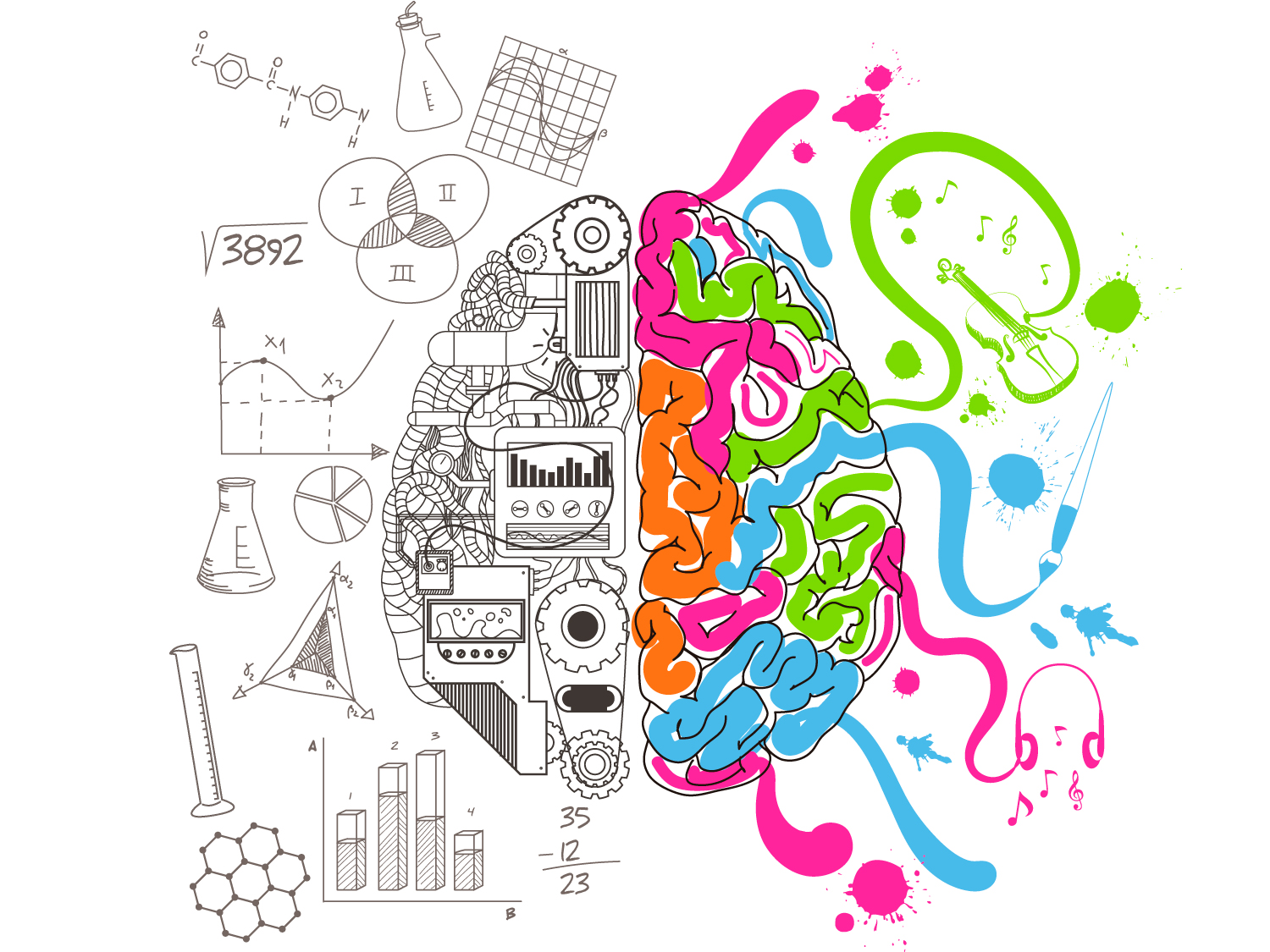 Шульга О.М.
2022/23 уч. год
учитель-логопед
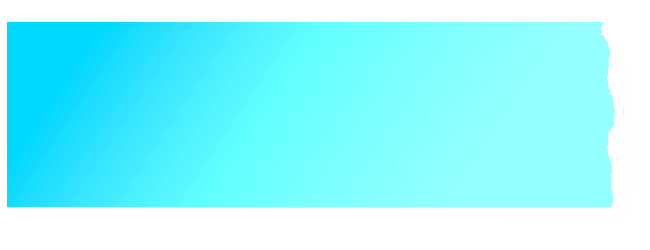 Комплекс диагностических методик для формирования «Профиля дизорфографии»
В последние годы все больше растет число учащихся с проблемами несформированности навыка орфографически правильного письма.

Успешное овладение орфографическими знаниями, умениями и навыками лежит в основе усвоения учебных программ по различным общеобразовательным предметам.
Выявление уровня актуального психического развития школьников, может способствовать определению структуры нарушения овладения орфогра­фией, конкретизации работы по формированию «ментальной грамотности». 

В современной логопедической литературе дизорфография определяется как стойкое и специфическое нарушение в овладении орфографическими знаниями, умениями и навыками (Р.И. Лалаева, Л.Г. Парамонова, И.В. Прищепова и др.)
Профиль дизорфографии
Мотивационный блок.
Фактический блок.
Алгоритмический блок.
Моторный блок.
Зрительно-пространственный блок.
Речевой блок.
Гностико-практический блок.
К недостаткам существующей системы коррекции дизорфографии мы относим следующее:
Отсутствие индивидуального подхода в работе с детьми с трудностями формирования орфографического навыка. 
Отсутствие комплексной системы диагностики, позволяющей выявить индивидуальные особенности в формировании орфографического навыка каждого учащегося. 
Неэффективность современной системы сопровождения и предупреждения проблемы формирования орфографического навыка письма у учащихся.
Блок профиля дизорфографии
Кол-во параметров / баллы
Методики
Мотивационный
мотивация к овладению орфографическим навыком
Методика изучения отношения к учебным предметам. Г.Г. Казанцева
36 / 26
Фактический
знание орфографических правил
Устное воспроизведение правила, диктант, изложение, сочинение
6 / 12
Алгоритмический 
умение действовать по алгоритму
Методика выявления дизорфографии.
 Р.И. Лалаева, И.В. Прищепова
3 / 6
Нейропсихологическая диагностика обследования письма и чтения младших школьников. Т.В. Ахутина
Система оценки сформированности графо-моторных навыков. Г.И. Коршунова
Моторный
сформированность графо-моторного навыка
8 / 16
Методики
Блок профиля дизорфографии
Кол-во параметров / баллы
Приемы и методы, описанные в работах 
Д. Н. Богоявленского, Р. И. Лалаевой, Е. Ф. Соботович,
 Л. Ф. Спировой и др.
Зрительно-пространственный 
Состояние биологического зрения, умение воспринимать пространственные отношения и ориентироваться в пространстве
5 / 10
Методика выявления дизорфографии.
 Р.И. Лалаева, 
И.В. Прищепова
Речевой
Состоя­ние фонематических, лексических и грамматических компонентов речи
32 / 64
Методика выявления дизорфографии.
 Р.И. Лалаева, И.В. Прищепова
Гностико-практический
Состояние операций анализа и синтеза, памяти, зрительного и слухового восприятия
22 / 44
Профиль дизорфографии
В каждом блоке нужно выделить уровни сформированности навыка, соответствующие определенному количеству баллов: 
неудовлетворительный,
низкий,
удовлетворительный,
достаточный.
Таблица общих и средних показателей по профилю дизорфографии ЭГ
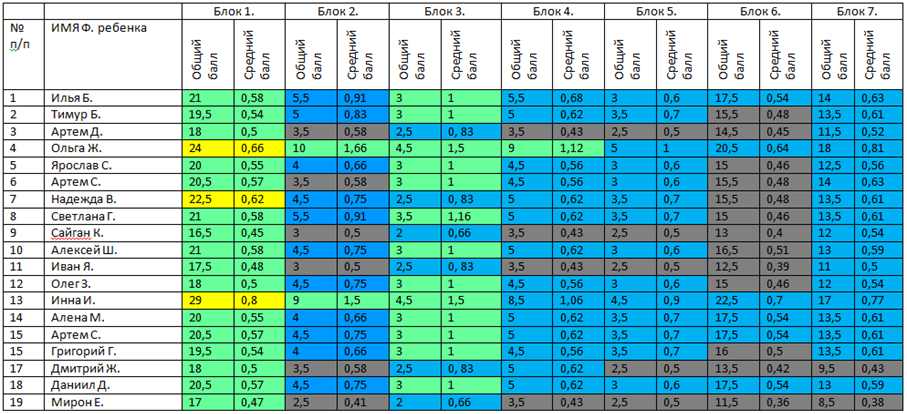 Формула расчета показателей по профилю дизорфографии
П=Р:К
П- это показатель по блоку
Р – результат учащегося в ходе обследования
К- количество параметров внутри блока
Результаты  исследования:
Результаты обследования школьников с ОВЗ по профилю дизорфографии свидетельствуют, что по всем блокам наблюдаются показатели ниже возрастной нормы.
Наибольшие трудности у обучающихся с ОВЗ составили задания речевого блока.
Также серьезные трудности наблюдались по показателям фактического, моторного, зрительно-пространственного и гностико-практического блоков.
Профиль дизорфографии учащегося
Письменные работы учащегося  Стартовая и итоговая диагностика
Результаты эффективности :
1. С помощью методов статистической обработки данных удалось подтвердить результативность коррекционно-профилактической работы по блокам со 2 по 7 (включительно).
2. Не смотря на то, что методы статистической обработки показали значимость положительных сдвигов в ЭГ по показателям со 2 по 7 включительно, однако качественный анализ результатов позволил нам сделать вывод о том, что по двум блокам результативность оказалась все же не столь высокой – это блок 6 (Речевой), и блок 7 (Гностико-практический).
Спасибо за внимание!